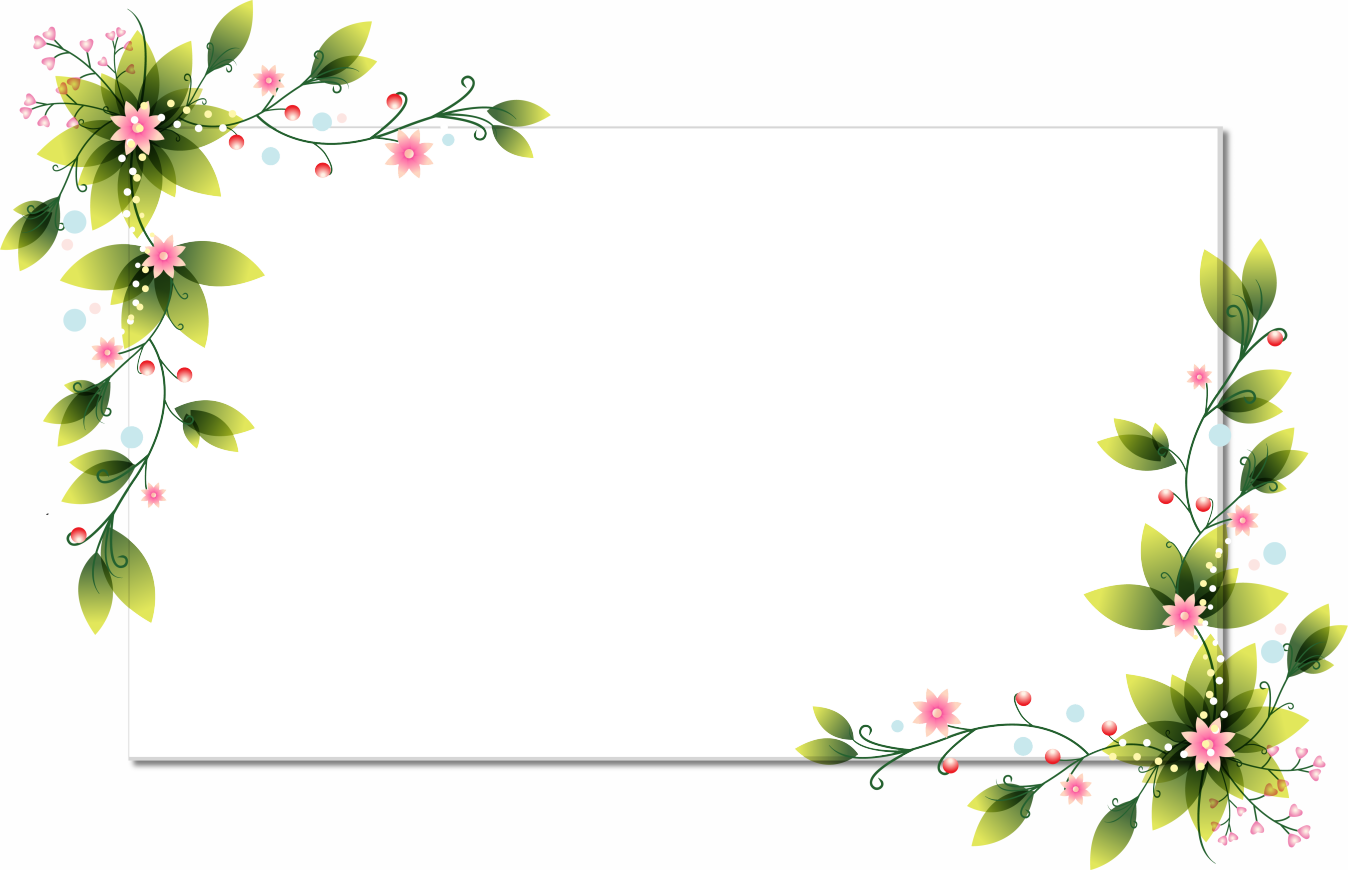 BẦY CHIM CHÌA VÔI                                  (Trích)
Nguyễn Quang Thiều
Nguyễn THị Phượng THCS An Hùng Hải Phòng 0364298789Đa-HN)
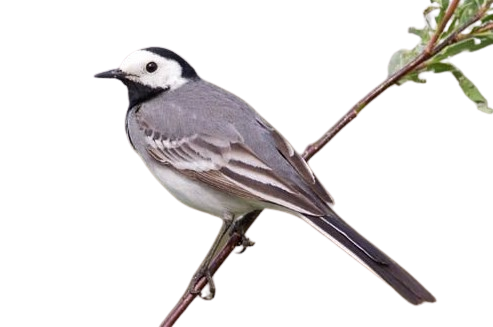 KHÁM PHÁ KIẾN THỨC
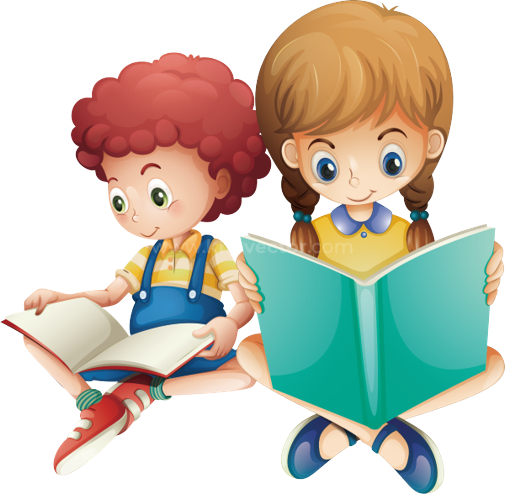 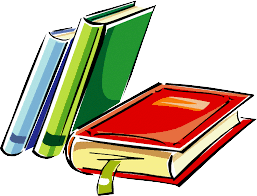 1. Tác giả Nguyễn Quang Thiều
1957
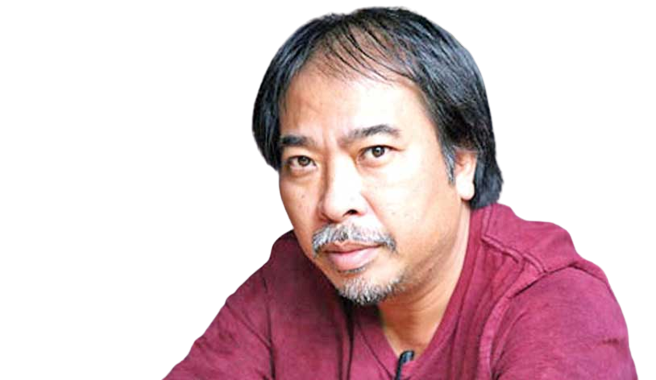 Quê: Hà Tây (nay thuộc thành phố Hà Nội)
Làm việc tại báo 
Văn nghệ 1992-2007.
Nghệ sĩ đa tài.
Nhiều tác phẩm cho thiếu nhi.
Hơn 20 giải thưởng văn học trong nước và quốc tế.
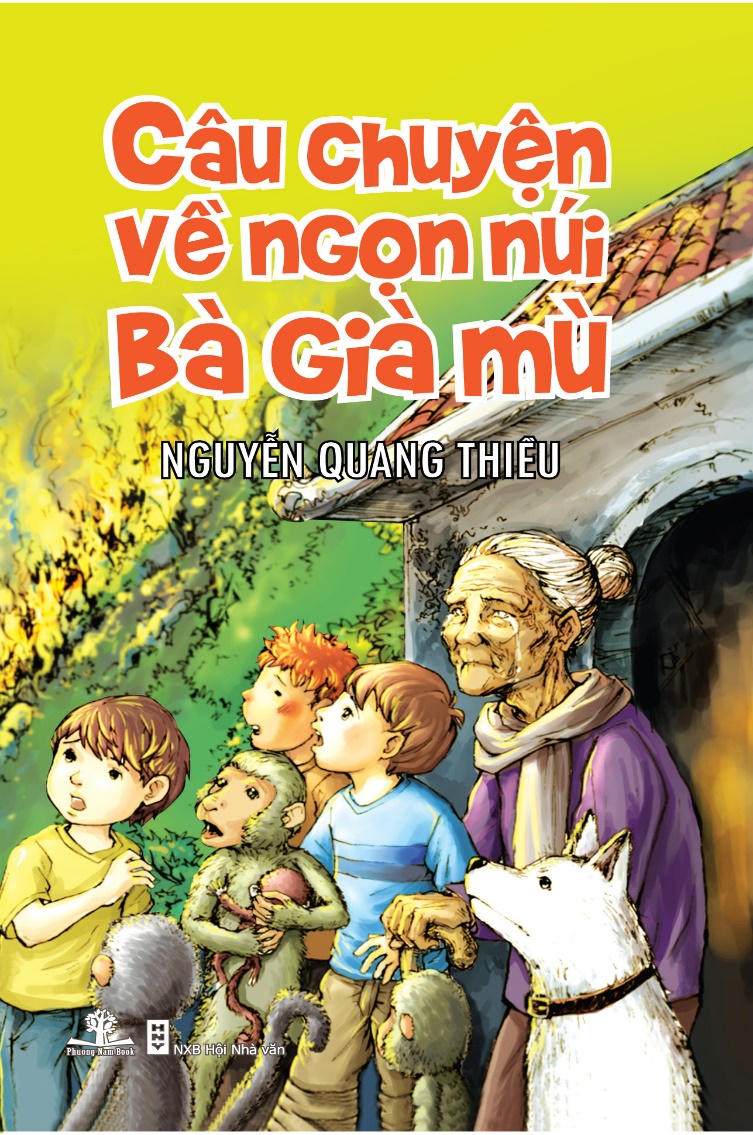 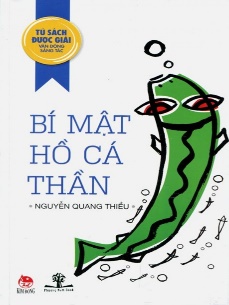 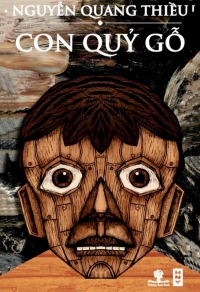 MỘT SỐ TÁC PHẨM
I. Khám phá chung văn bản
2. Văn bản “Bầy chim chìa vôi”
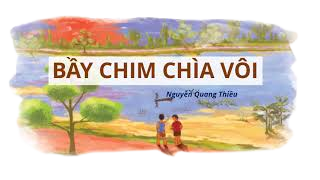 3.Tác phẩm:
- Thể loai.
- Nhân vật:
- Các sự việc chính:
- Ngôi kể:
- Bố cục:
- Đề tài:
I. Khám phá chung văn bản
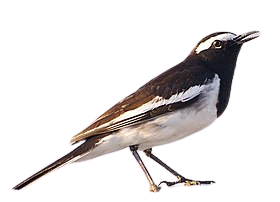 2. Văn bản “Bầy chim chìa vôi”
b. Hình thức văn bản
Thể loại
Truyện ngắn
Nhân vật
Hai anh em Mên và Mon
I. Khám phá chung văn bản
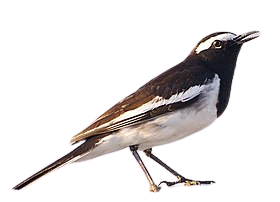 2. Văn bản “Bầy chim chìa vôi”
b. Hình thức văn bản
Nửa đêm, hai anh em không ngủ được, lo lắng cho bầy chim chìa vôi ở bãi cát giữa sông khi trời mưa to, nước dâng cao.
Hai anh em bàn kế hoạch giải cứu bầy chim chìa vôi non.
Các sự việc chính
Trong đêm tối, hai anh em bơi thuyền ra chỗ dải cát nơi có bầy chìa vôi và chứng kiến cảnh tượng bầy chim chìa vôi bay lên khỏi mặt nước.
I. Khám phá chung văn bản
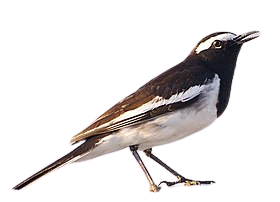 2. Văn bản “Bầy chim chìa vôi”
b. Hình thức văn bản
Ngôi kể
Ngôi thứ 3
Phần 1: Câu chuyện nửa đêm của hai anh em Mên và Mon về bầy chìa vôi.
Bố cục
Phần 2: Lên kế hoạch giải cứu bầy chìa vôi.
Phần 3: Hành động dũng cảm của hai anh em Mên và Mon.
I. Khám phá chung văn bản
2. Văn bản “Bầy chim chìa vôi”
c. Đề tài
Tuổi thơ và thiên nhiên (Hai đứa trẻ và bầy chim chìa vôi)
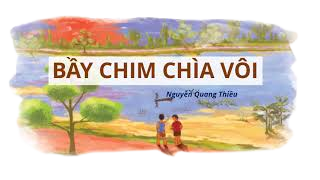 II. KHÁM PHÁ VĂN BẢN.
1. Nhân vật Mon và Mên.
PHIẾU HỌC TẬP :
Tìm hiểu nhân vật hai anh em Mên và Mon
2. Bầy chim chìa vôi.
2. Bầy chim chìa vôi.
a. Tập tính, môi trường sống
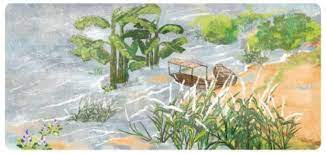 - Làm tổ ở khúc sông làng của Mon và Mên.  Vào mùa nước cạn, giữa sông nổi lên một bãi cát….đám rong héo dần làm một lớp đệm trên cát…chúng tìm đám rong khô dày để đẻ trứng.
- Cất cánh vào bờ khi mùa mưa đến.
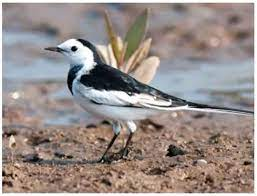 -> khung cảnh làng quê yên bình với hình ảnh chú chim nhỏ gắn bó với thiên nhiên, vùng đất lành.
-> tình yêu của tác giả đối với làng Chùa, mảnh đất quê hương.
b. Hành trình cất cánh của bầy chim chìa vôi
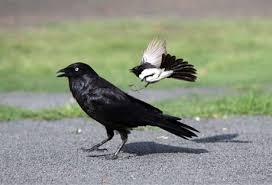  Bầy chim non chuẩn bị kĩ càng cho chuyến cất cánh đầu tiên của mình.
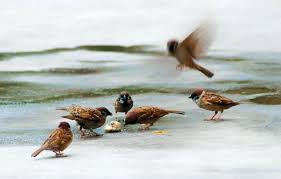 Dòng nước khổng lồ nuốt chửng phần còn lại cuối cùng của dải cát
Những cánh chim bé bỏng và ướt át đột ngột bứt khỏi dòng nước khổng lồ bay lên.
Những cánh chim bé bỏng và ướt át đột ngột bứt khỏi dòng nước khổng lồ bay lên.
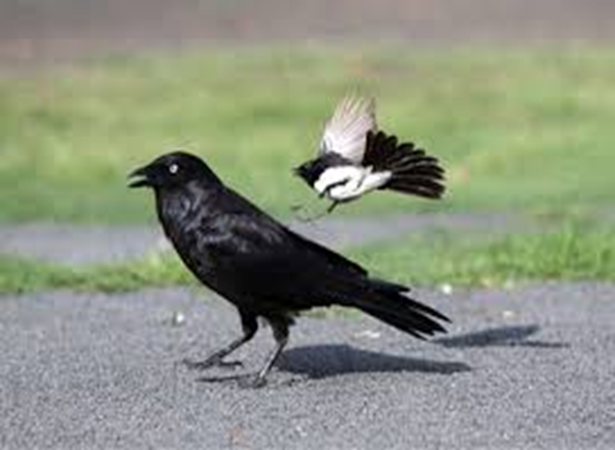 Phép tương phản: dòng nước khổng lồ>< cánh chim bé bỏng
 và ướt át.
Nổi bật lên thử thách mà đàn chim non phải đương đầu.
Thể hiện quyết tâm, sự dũng cảm, bản lĩnh của bầy 
chim non trong hành trình đầu tiên của mình.
Dòng nước khổng lồ nuốt chửng phần còn lại cuối cùng của dải cát
Những cánh chim bé bỏng và ướt át đột ngột bứt khỏi dòng nước khổng lồ bay lên.
- Một con chim chìa vôi non đột nhiên rơi xuống như một chiếc lá; con chim mẹ xoè rộng đôi cánh kêu lên - che chở khích lệ chim non và khi đôi chân mảnh dẻ của con chim non chạm vào mặt sông thì đôi cánh của nó đập một nhịp quyết định.
Chim non đuối sức
- Bỗng một con chim như đuối sức. Đôi cách của nó chợt dừng lại, nó rơi như một chiếc lá. Con chim mẹ xòe rộng đôi cánh lượn quanh đứa con và kêu lên. Nhưng khi đôi chân mảnh dẻ và run rẩy của con chim non chạm vào mặt sông thì đôi cánh của nó đập một nhịp quyết định. Tấm thân bé bỏng của nó vụt bứt ra khỏi dòng nước và bay lên cao hơn ở lần cất cánh đầu tiên ở bãi cát.
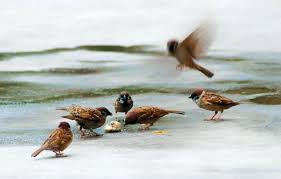 Nhận xét giá trị nghệ thuật tiêu biểu trong đoạn ?
 Hiệu quả trong việc diễn đạt sự việc đoạn đoạn văn?
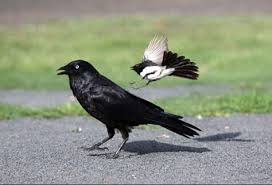 * Nghệ thuật: Kể, tả đan xen. Biện pháp nghệ thuật so sánh, từ láy
 Chim non: quyết tâm, dũng cảm, dám đương đầu thử thách đạt đến thành công.
Chim mẹ: yêu thương, động viên, luôn sát cánh bên con.
Dòng nước khổng lồ nuốt chửng phần còn lại cuối cùng của dải cát
Những cánh chim bé bỏng và ướt át đột ngột bứt khỏi dòng nước khổng lồ bay lên.
- Một con chim chìa vôi non đột nhiên rơi xuống như một chiếc lá; con chim mẹ xoè rộng đôi cánh kêu lên - che chở khích lệ chim non và khi đôi chân mảnh dẻ của con chim non chạm vào mặt sông thì đôi cánh của nó đập một nhịp quyết định.
Chim non đuối sức
Nguyên nhân nào khiên bầy chim chìa vôi có thể cất cánh? Nguyên nhân quan trọng nhất là gì?
Chúng đậu xuống bên lùm dứa dại bờ sông sau chuyến bay đầu tiên và cũng là chuyến bay quan trọng (…) kì vĩ nhất trong đời chúng.
Cuộc hành trình cất cánh của bầy chim chìa vôi gợi em những suy nghĩ gì?
Những cánh chim bé bỏng và ướt át đột ngột bứt khỏi dòng nước khổng lồ bay lên.
-Thể hiện sức sống mãnh liệt của thiên nhiên. 
- Trong cuộc sống luôn có những khó khăn để thử thách mỗi con người.
- Liên tưởng đến sự chăm chỉ, lòng quyết tâm, lòng dũng cảm giúp con người vượt qua gian nan thử thách để trưởng thành...
- Tình yêu thương, sự động viên là nguồn sức mạnh to lớn
- Một con chim chìa vôi non đột nhiên rơi xuống như một chiếc lá; con chim mẹ xoè rộng đôi cánh kêu lên - che chở khích lệ chim non và khi đôi chân mảnh dẻ của con chim non chạm vào mặt sông thì đôi cánh của nó đập một nhịp quyết định.
Chúng đậu xuống bên lùm dứa dại bờ sông sau chuyến bay đầu tiên và cũng là chuyến bay quan trọng (…) kì vĩ nhất trong đời chúng.
c. Cảm xúc của Mên và Mon
Vẫn đứng không nhúc nhích; mặt tái nhợt vì nước mưa hửng lên ánh ngày, lặng lẽ nhìn nhau khóc.
Bật cười ngượng nghịu chạy về phía ngôi nhà.
Hai anh em khóc vì vui sướng hạnh phúc khi chứng kiến bầy chim chìa vôi không bị chết đuối; khóc vì được chứng kiến cảnh kì diệu của thiên nhiên,…
III. TỔNG KẾT
1. Nghệ thuật
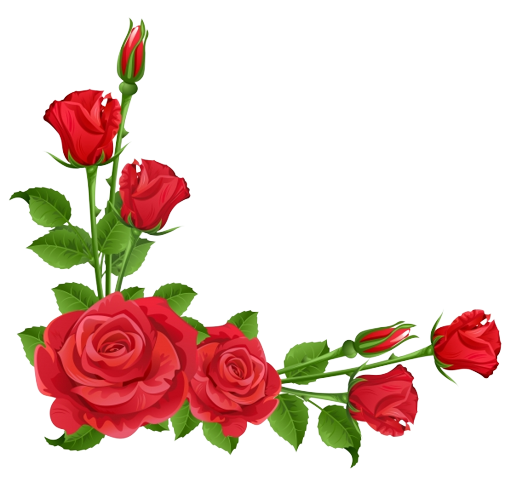 Xây dựng tình huống truyện sinh động, gần gũi.
Xây dựng nhân vật qua lời nói, hành động
Miêu tả tâm lí nhân vật đặc sắc.
Ngôn ngữ đối thoại sinh động.
Cách kể chuyện tự nhiên, hấp dẫn.
III. TỔNG KẾT
2. Nội dung – Ý nghĩa
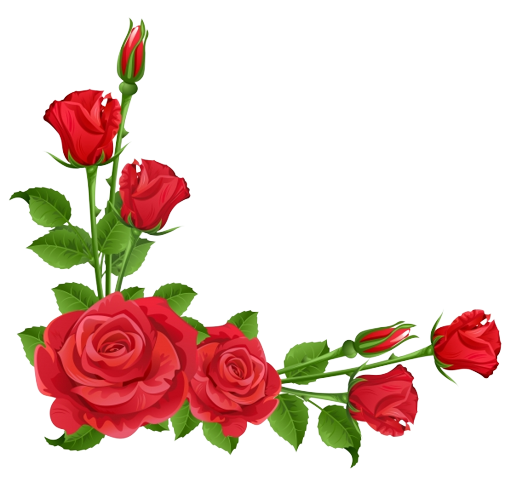 Truyện kể về tình cảm trong sáng, hồn nhiên, tấm lòng nhân hậu, yêu thương của hai đứa trẻ đối với bầy chim chìa vôi.
Truyện bồi dưỡng lòng trắc ẩn, tình yêu loài vật, yêu thiên nhiên quanh mình.
III. TỔNG KẾT
3. Cách đọc hiểu văn bản truyện ngắn
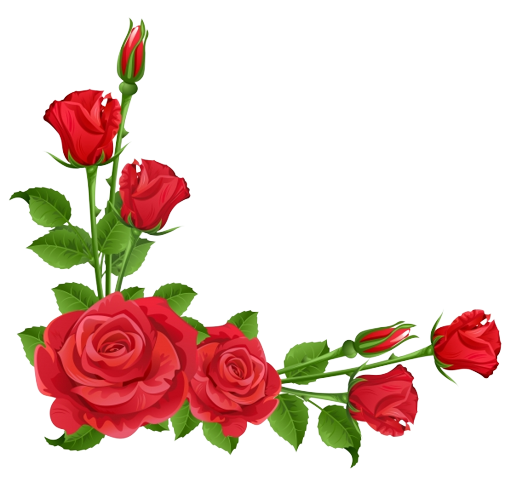 Xác định những sự việc được kể, đâu là sự việc chính; ngôi kể.
Nhận biết tính cách nhân vật qua các chi tiết miêu tả ngoại hình, tâm lí, hành động và lời nói.
Nhận biết được lời của người kể chuyện và lời của nhân vật; tình cảm của nhà văn.
Rút ra đề tài, chủ đề của truyện
Rút ra được bài học cho bản thân.
VẬN DỤNG
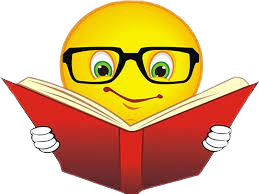 Nhiệm vụ 2: Tập phân tích các yếu tố của một tác phẩm truyện
Yêu cầu: Hãy chọn một tác phẩm truyện mà em yêu thích và thực hiện các yêu cầu sau:
a. Xác định đề tài của truyện.
b. Kể tên các nhân vật và nêu đặc điểm tính cách của nhân vật chính.
c. Liệt kê các sự việc tiêu biểu của cốt truyện. Dựa vào các sự việc đó để tóm tắt nội dung cốt truyện.
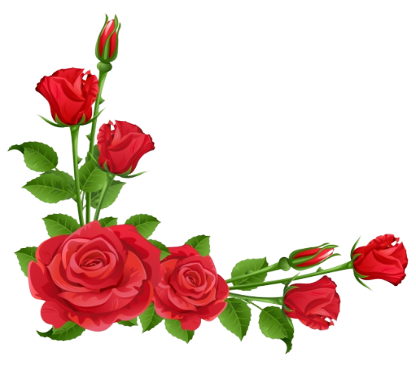